Wizualizacja Obrazów(na wybranych przykładach)
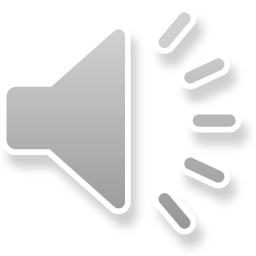 Andrzej Radomski
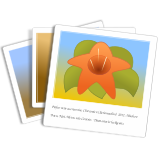 Żyjemy w świecie nadmiaru obrazów
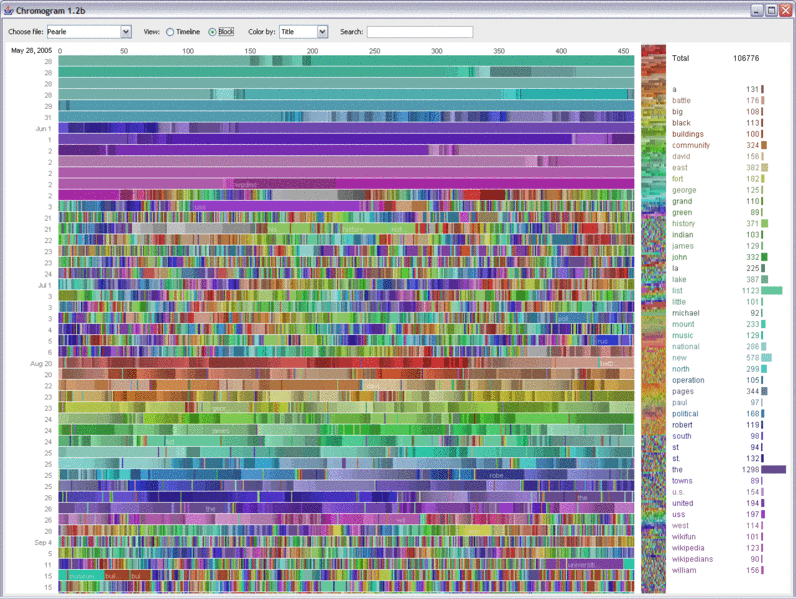 Kluczowym problemem jest badanie  i wizualizacja ogromnych kolekcji obrazów (big data)
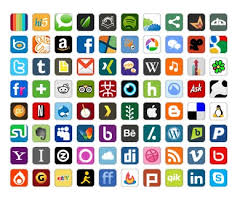 Przykłady
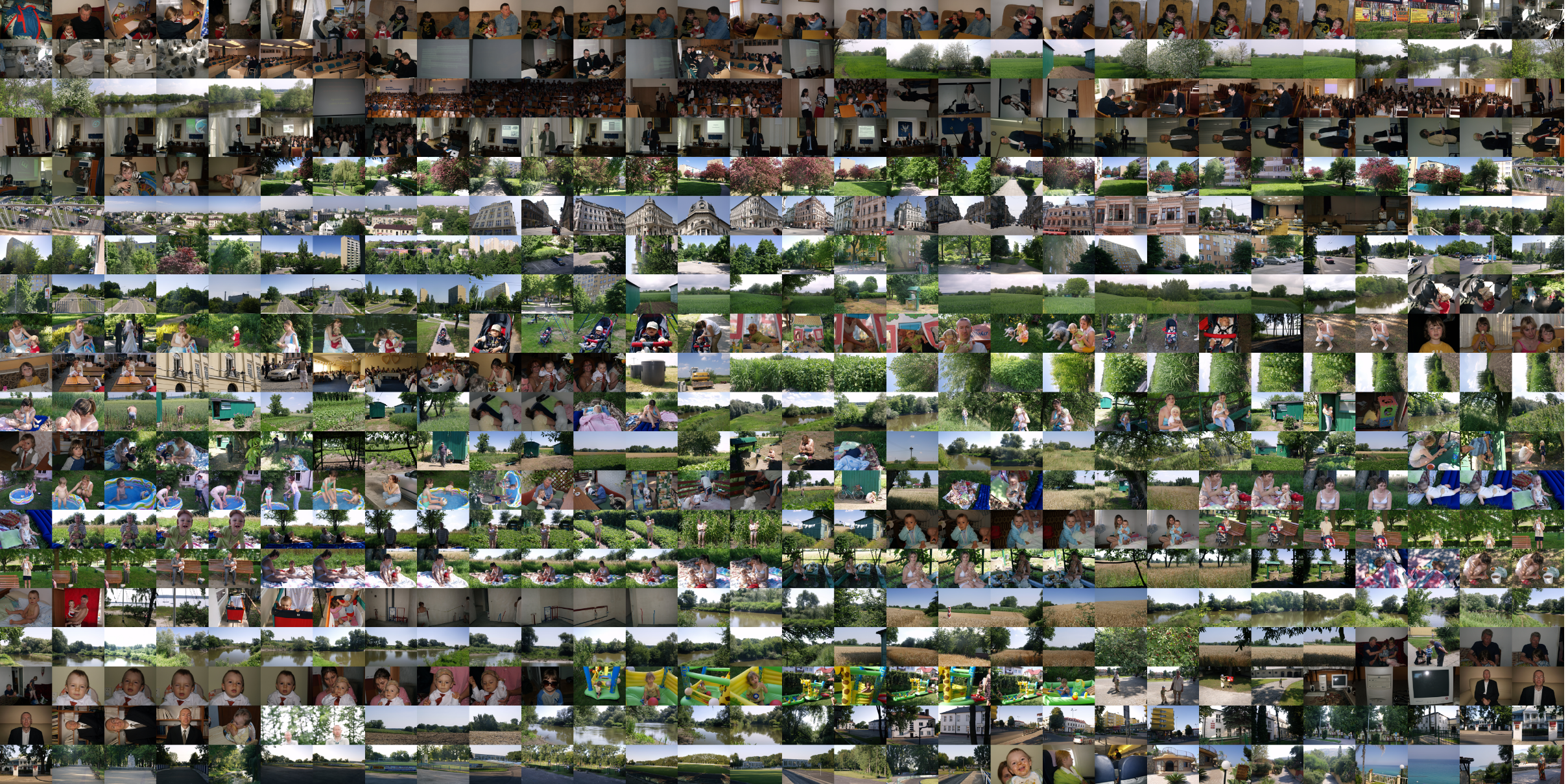 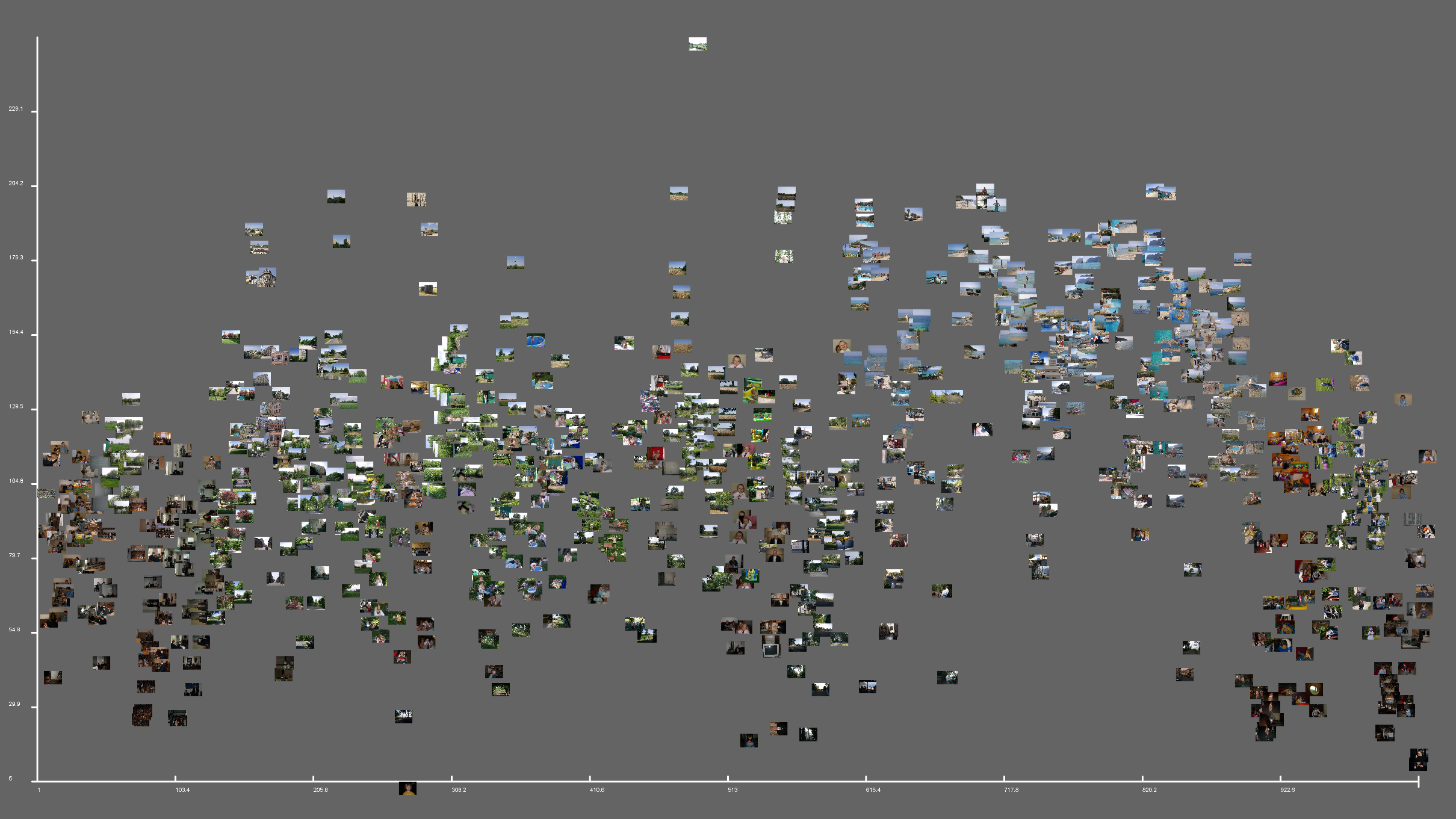 Obrazy – jasnośc
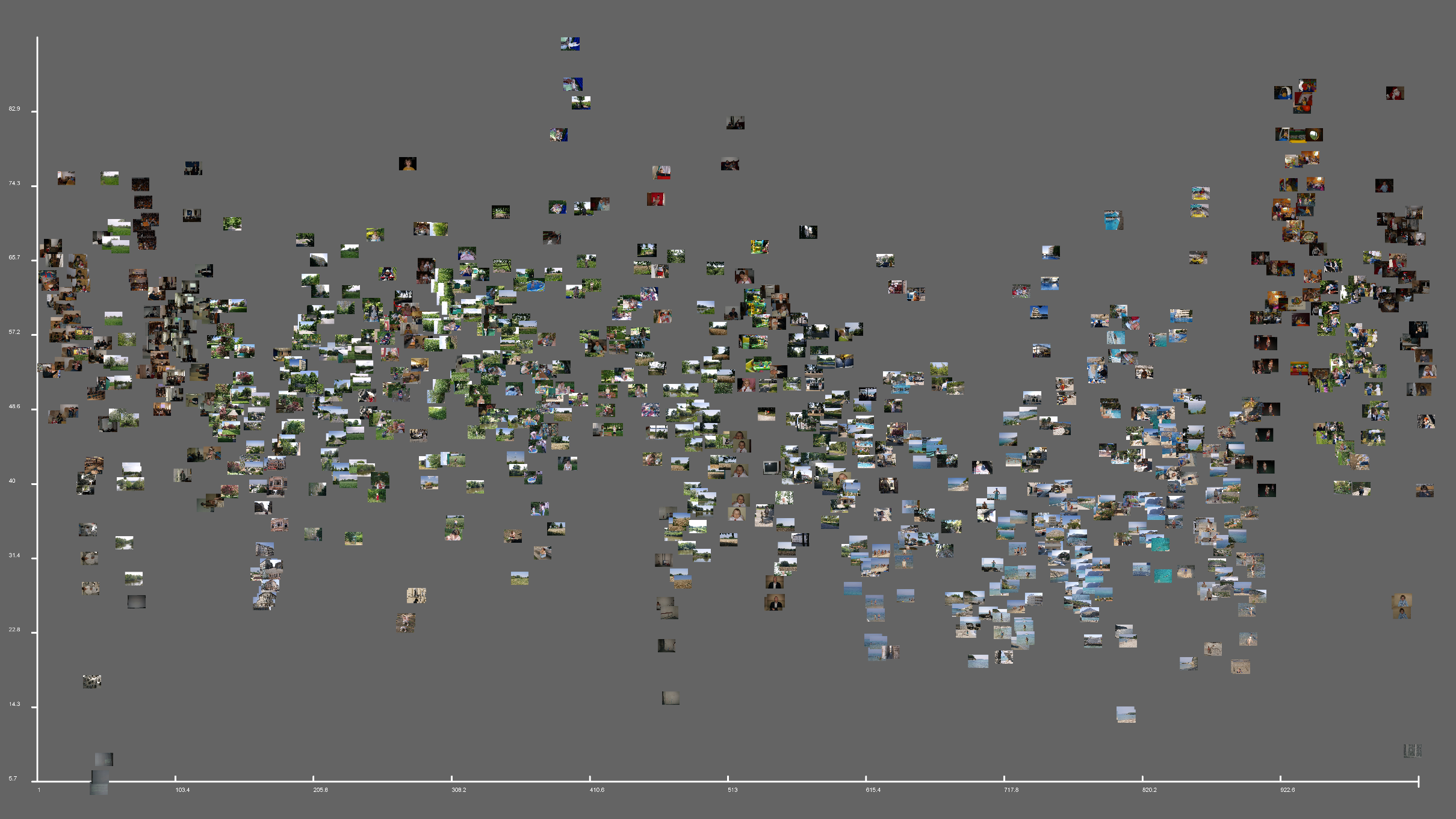 Obrazy – nasycenie kolorami
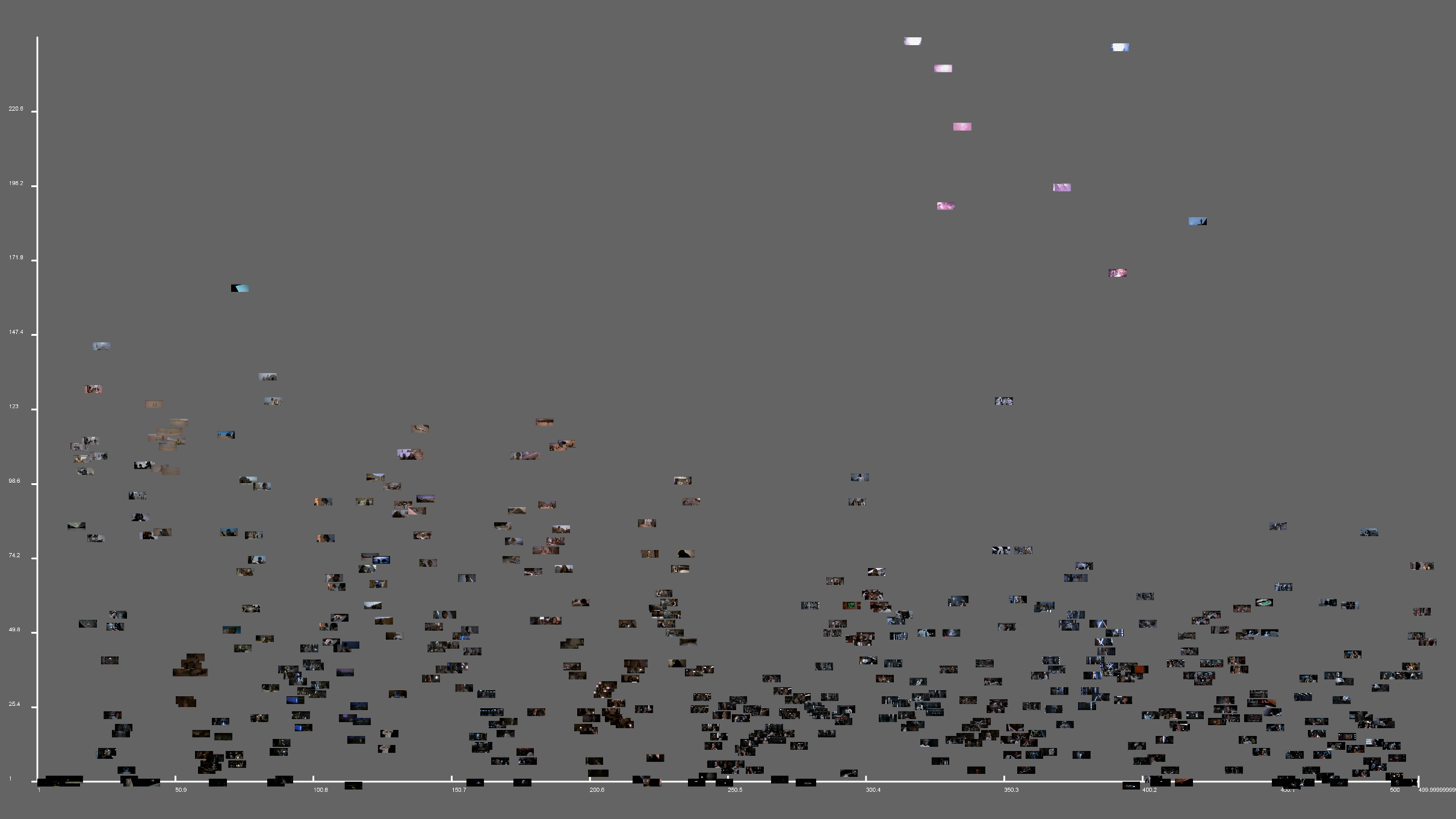 Star Wars (Nowa nadzieja). Film - jasnośc
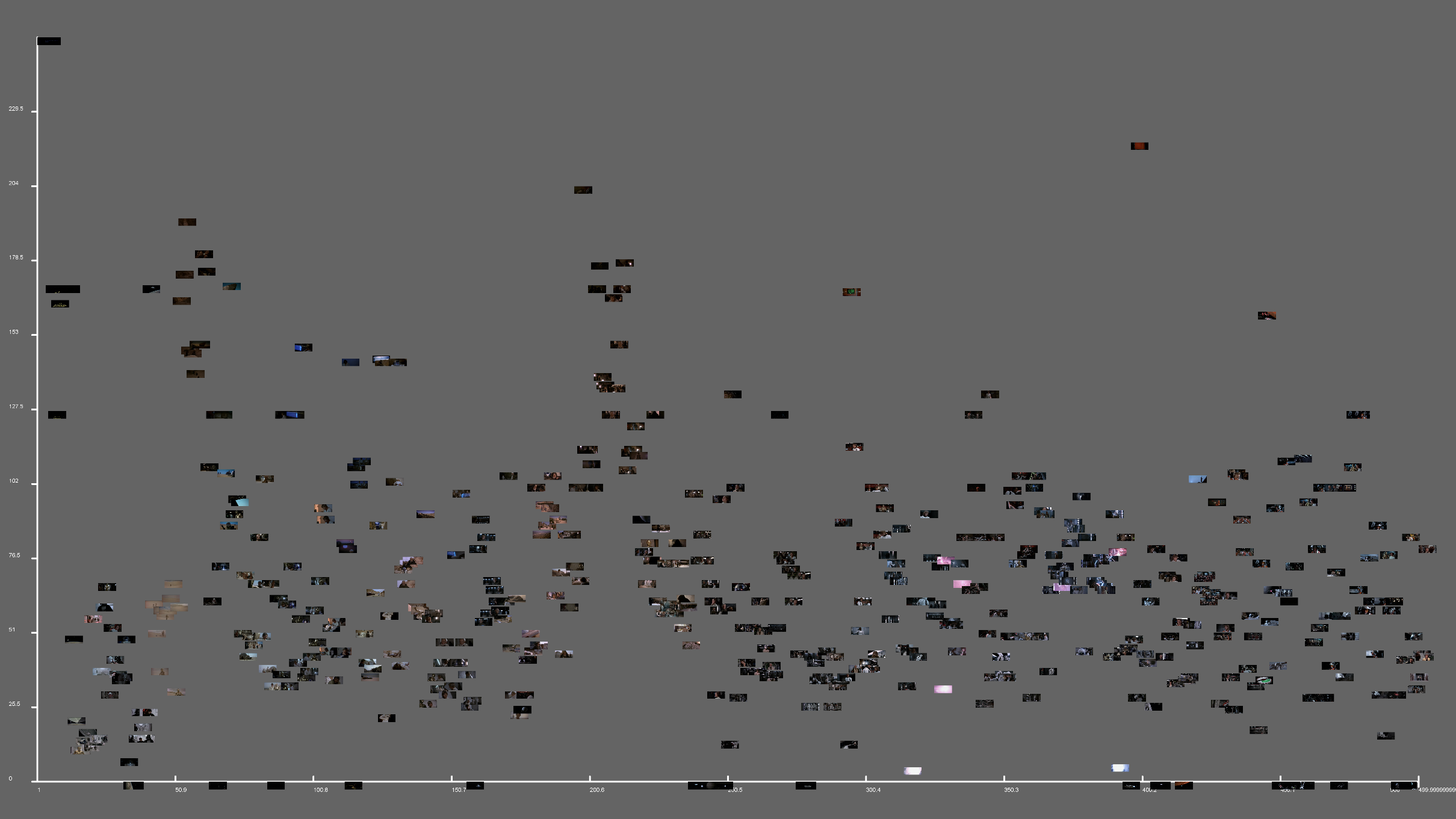 Star Wars (Nowa nadzieja). Film – nasycenie kolorami
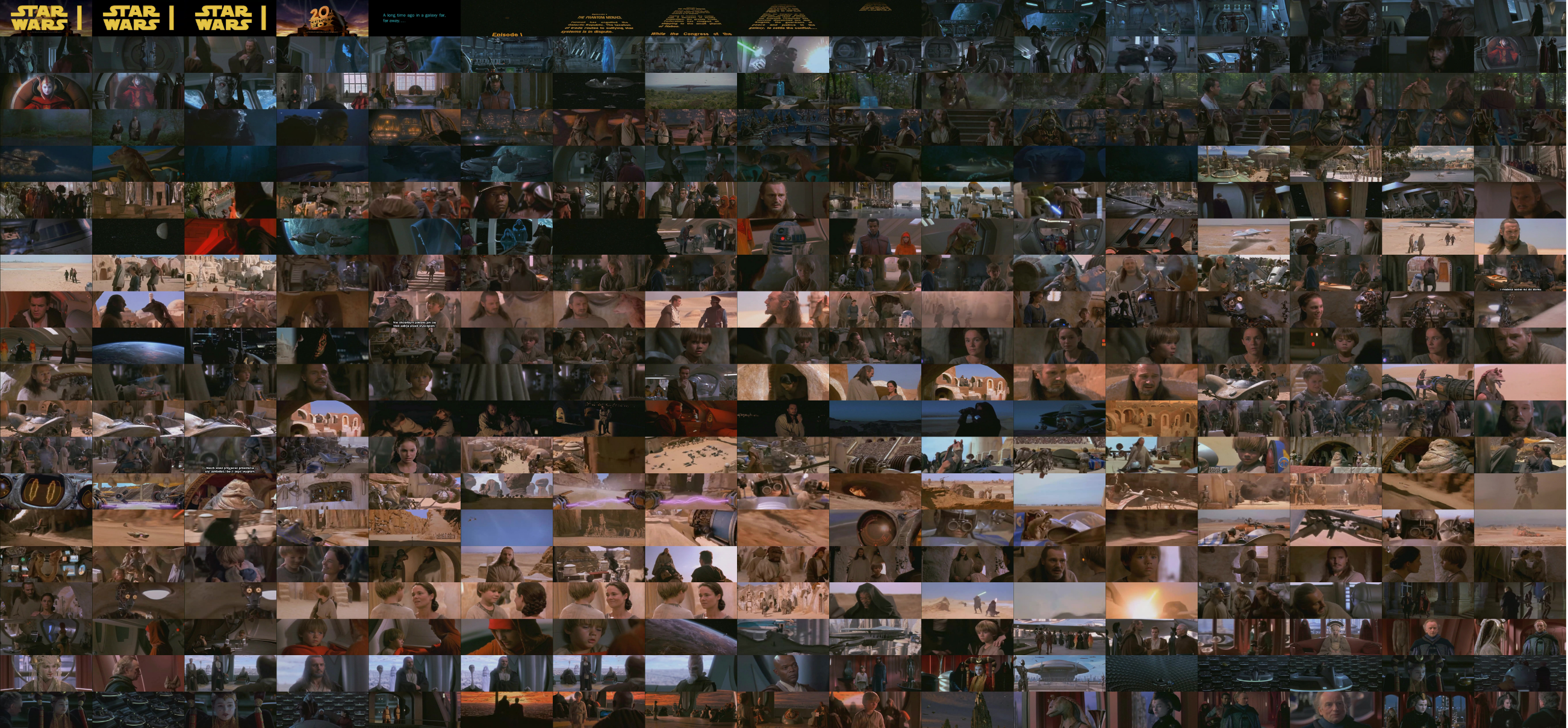 Star Wars (Mroczne widmo) Film - montaż
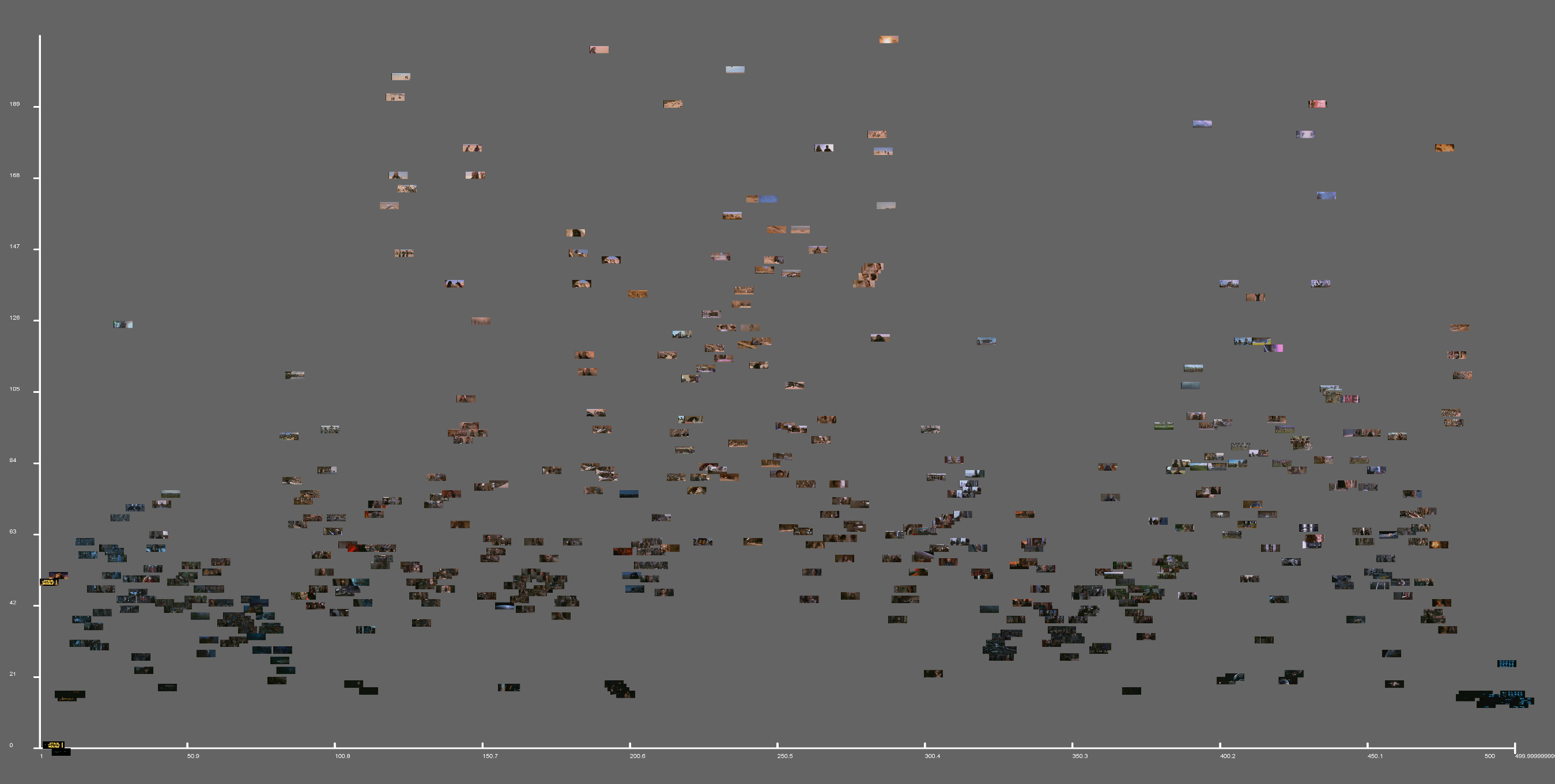 Star Wars (Mroczne widmo) Film – jasnośc
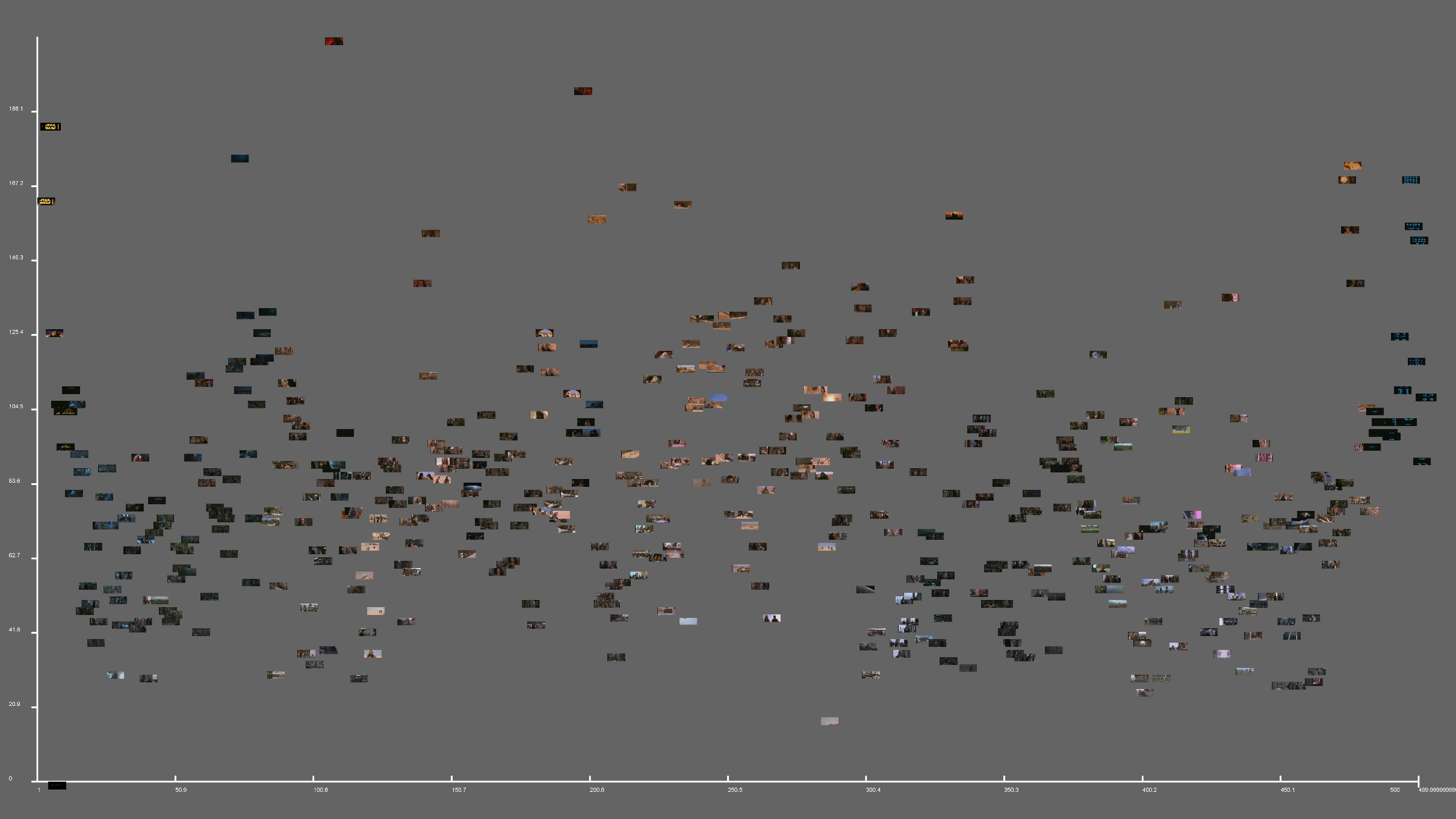 Star Wars (Mroczne widmo) Film – nasycenie kolorami
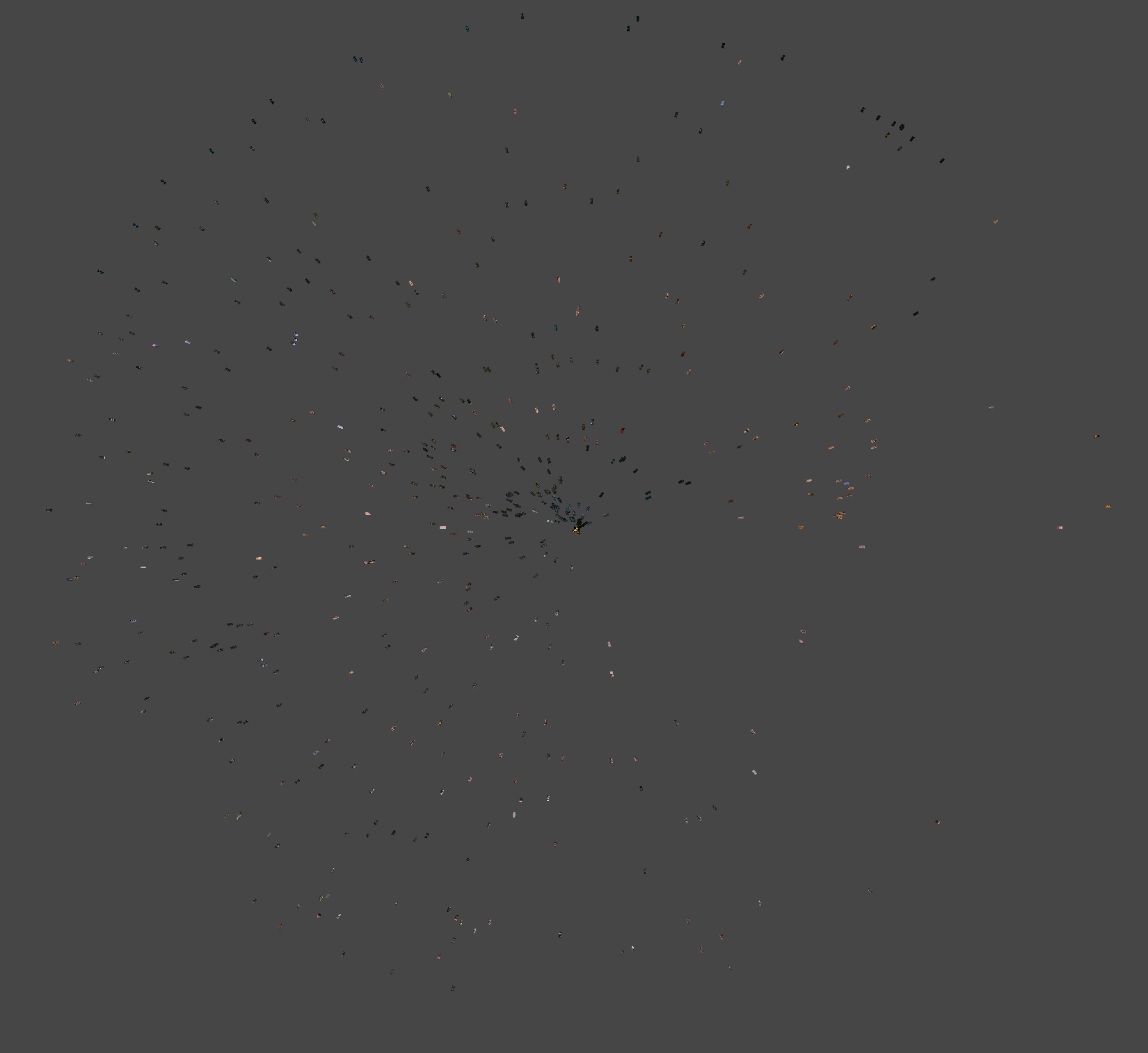 Star Wars (Mroczne widmo) Film – odcienie kolorów
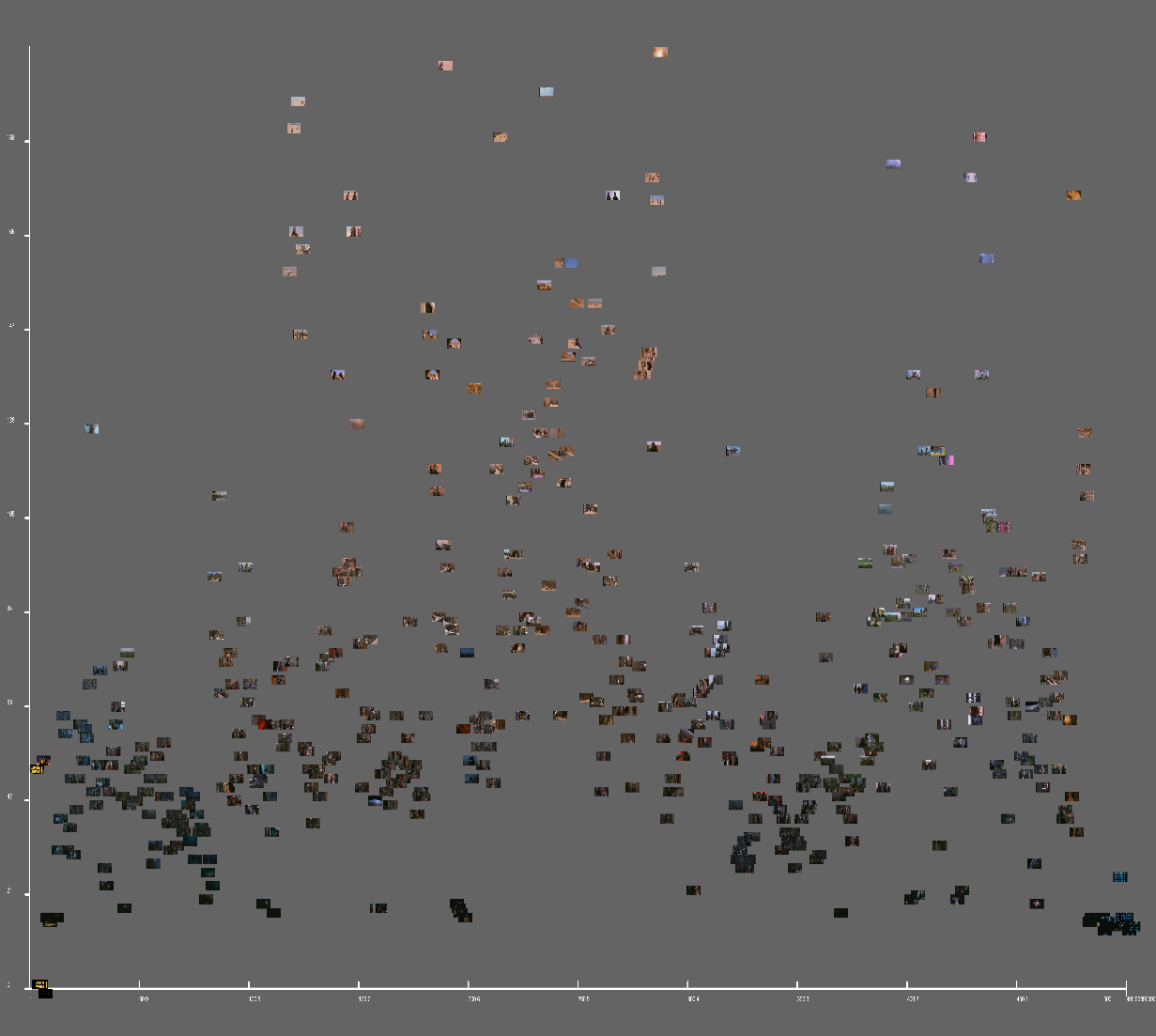 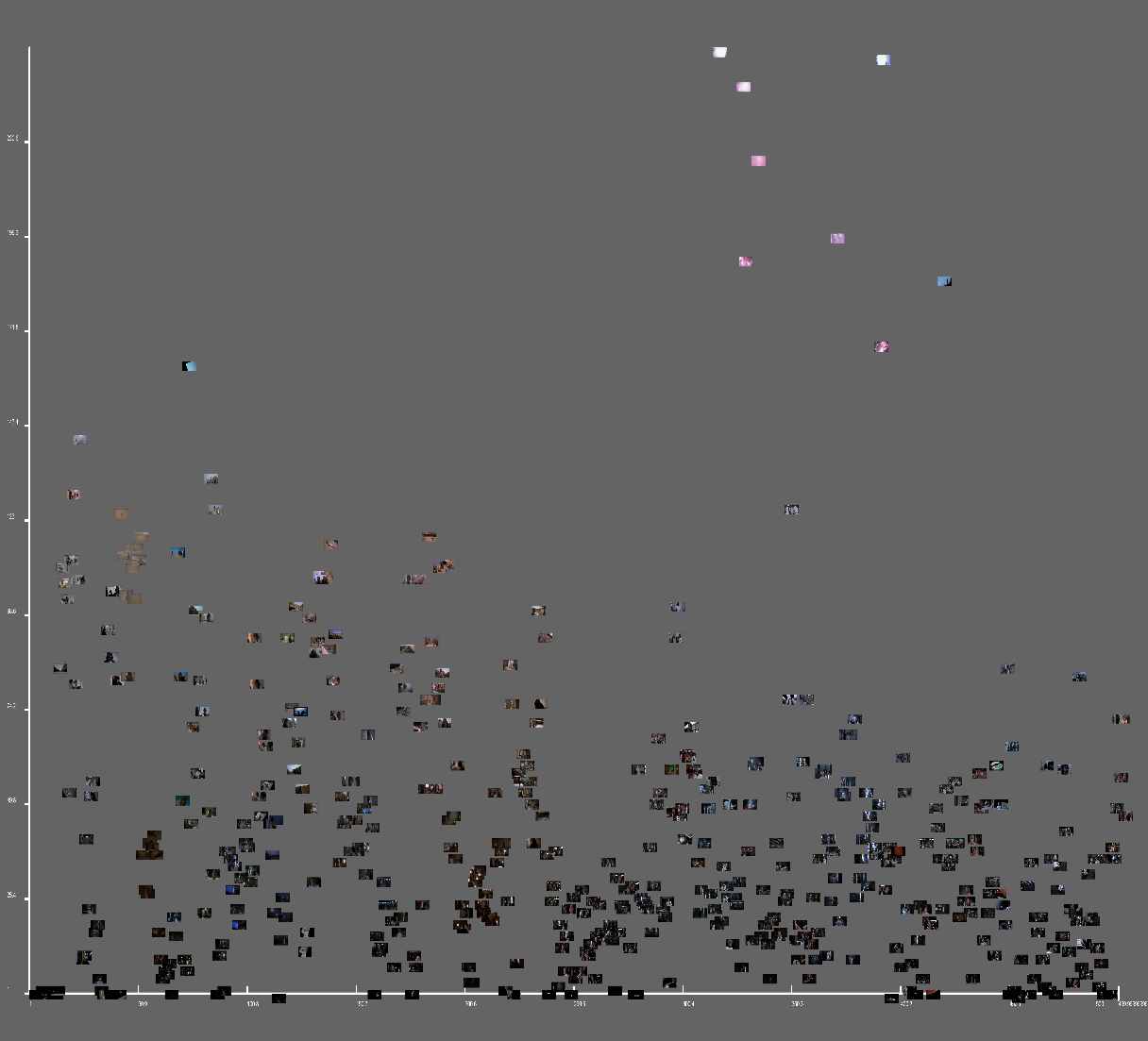 Porównanie – pod względem jasności: Star Wars (Mroczne Widmo) i Star Wars (Nowa Nadzieja)
George Lucas: Nowa Nadzieja – 1977, Mroczne Widmo - 1999
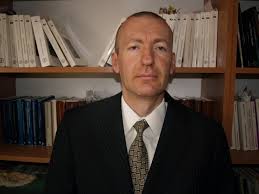 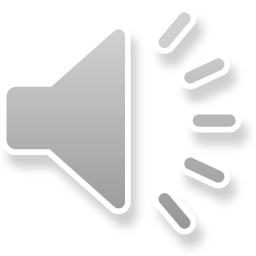 Dziękuję za Uwagę, UMCS, Lublin, 2015